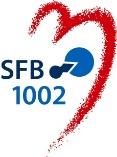 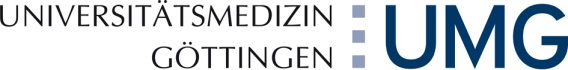 Collaborative Research Center (SFB) 1002
„Modulatory Units of Heart Insufficiency“ (Funded by the DFG since 07/2012 with 10 Mio. €)
16 scientific subprojects: research groups from 
University Medical Center Göttingen
MPI for Dynamics and Self-Organization 
MPI for Biophysical Chemistry 
with focus on basic research with mice and cell lines
INF-Project:
Headed by medical informaticist (Sara Nußbeck) und molecular biologist (Blanche Schwappach)
Research focus on introduction and evaluation of an Electronic Laboratory Notebook (and a Research Data Platform)
Pilot ELN-introduction in four research groups
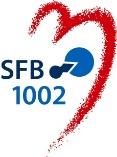 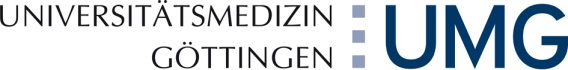 CRC 1002 Research Data Platform
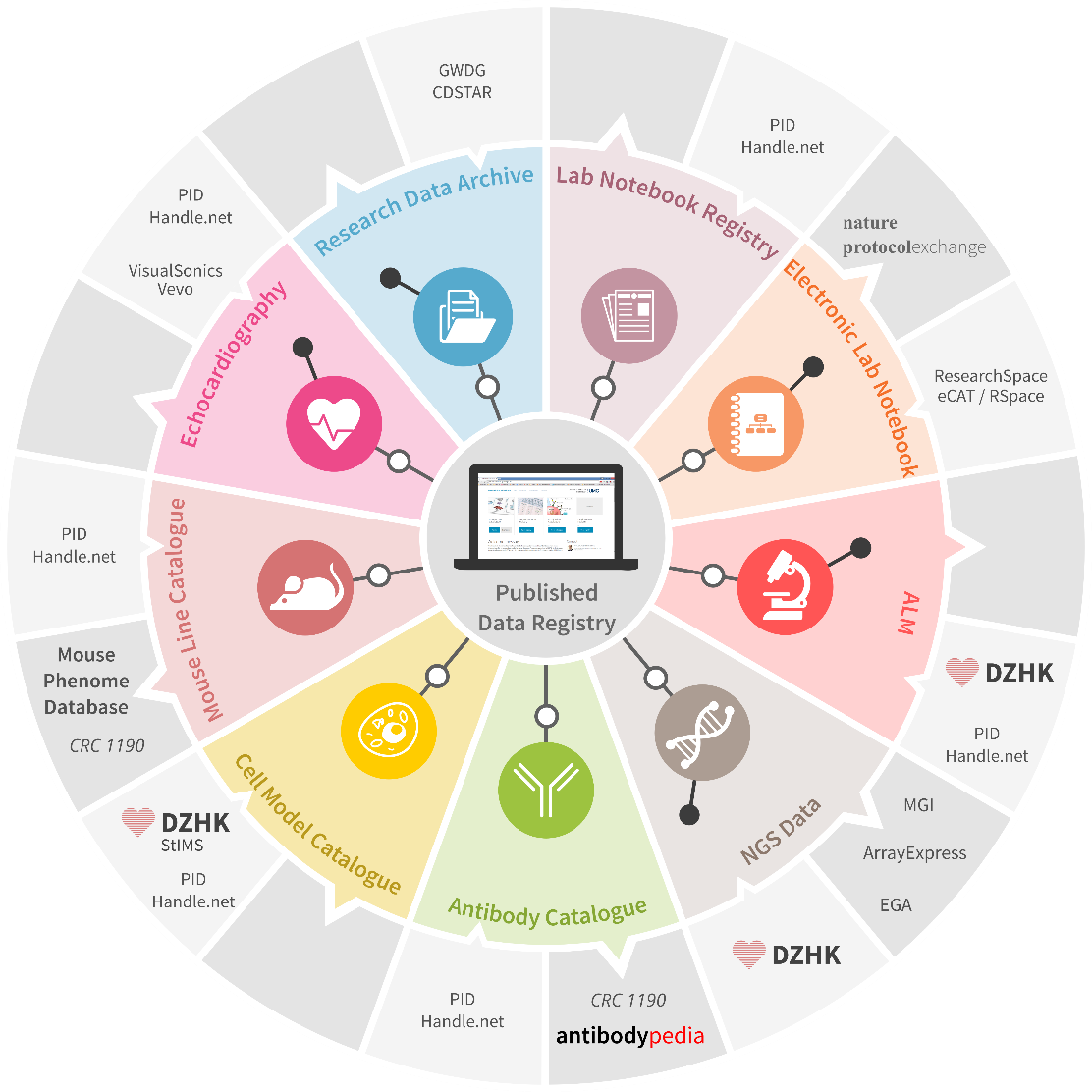 Establishment of CRC 1002 Research Data Platform (modular approach)
Collection and interconnection of research data used in publications 
Persistent resolvable access and long-term archiving of CRC 1002 data
Data standardization for submission topublic repositories
Data access: Development of Use & Access Policies
Figure design by Bartlomiej Marzec, University Medical Center Göttingen. 
All icons used were designed using Freepik (www.freepik.com) from Flaticon (www.flaticon.com) and licensed under Creative Commons BY 3.0.
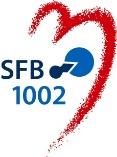 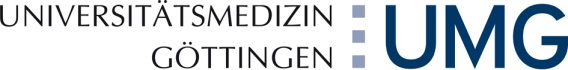 Research questions
Can a paper-based lab notebook be substituted by an ELN? 

Which software and hardware is suitable?

Which framework / infrastructure is necessary?

What are aspects to consider?

What could be possible pitfalls and drawbacks?

Aim: Give recommendations!
EMBO Reports: 
doi:10.15252/embr.201338358 

eGMS: 
doi:10.3205/mibe000162
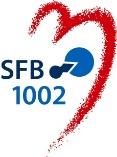 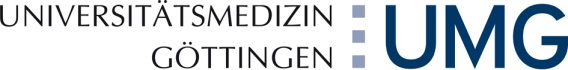 Challenges: Introduction of an ELN in academic research environments
No routine workflows (basic research)

Dynamic working structures (heterogeneous methodology)

High dynamics of interdisciplinary team composition

Data management/access policies rarely defined
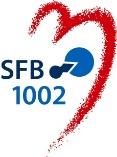 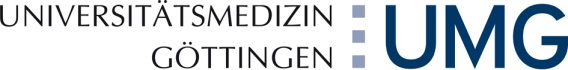 Challenges from an IT perspective
Anticipated challenges
Acceptance of users (Anything new means investment [time and resource-wise] plus changing habits)
Soft- und hardware decisions
Development of metadata schemes for structured and standardized data documentation

Not anticipated challenges
Delay in ELN introduction caused by differences in IT- facilities in different institutes
Underestimation of the conceptualization of the structure for data documentation
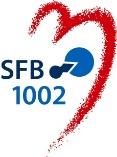 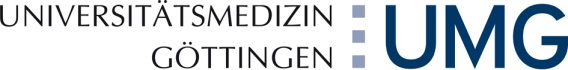 IT requirements – potential drawbacks
Stable WiFi connection
 Sufficient storage capacity
 Linking net storage devices
 Long term archiving of data
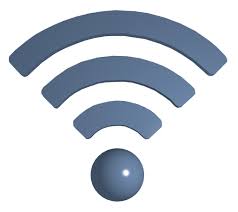 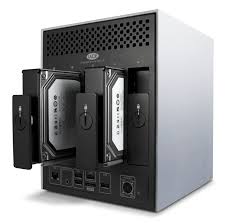 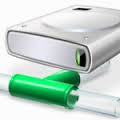 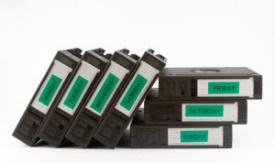 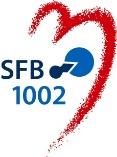 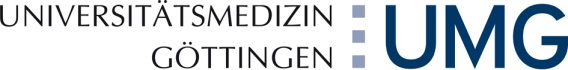 Aspects to consider: data structure in the ELN
Should not be too complex to hinder sorting of data entries and therefore prevent writing them down.

Should be easy and traceable for the PI

The ELN offers many new possibilities (integrated search, linking of study objects, methods and results)

Can support the writer in his/her thoughts (for theses writing, publications, grant proposals, reports by providing the structure -> intro, M&M, results, discussion, conclusion)
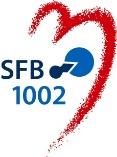 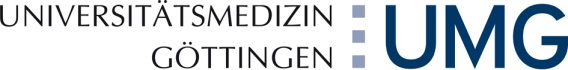 How to document in the ELN (structure)?
Paper-based lab notebook: 
Chronologic like a diary

ELN:
Chronologic like a diary
Project and work package-oriented
Sorted according to used methods
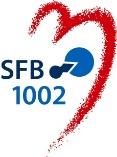 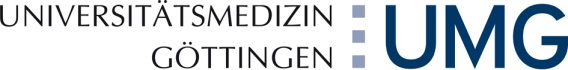 How to document in the ELN (metadata)?
Necessary for the management of large data volumes 
Provide structure and harmonization for research data
Relevant for queries and speed of receiving query results

Provide scientific context to research data

Increase re-usability of data:
Use of ontologies and controlled vocabularies (standardization) 
secondary and meta analyses (research networks, scientific communities)
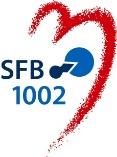 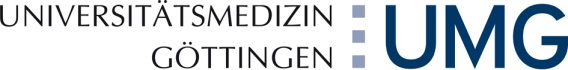 Importance of structured data export from ELN
Integration in institutional Research Data Management Concepts
Exchange of data between ELN systems
Machine readability for future “big data” analyses
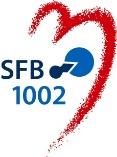 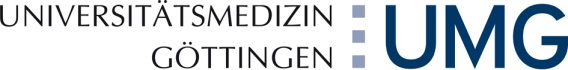 Summary
Do not underestimate the introduction of an ELN – a useful integration in the local research data management strategy is complex

For achieving a high acceptance amongst users, it is useful to integrate them in all processes before starting to use the ELN

Before starting an ELN, clarify local IT-requirements at partner sites (WiFi, server architecture)

Start with only a few ELN users as an intensive coaching is recommended